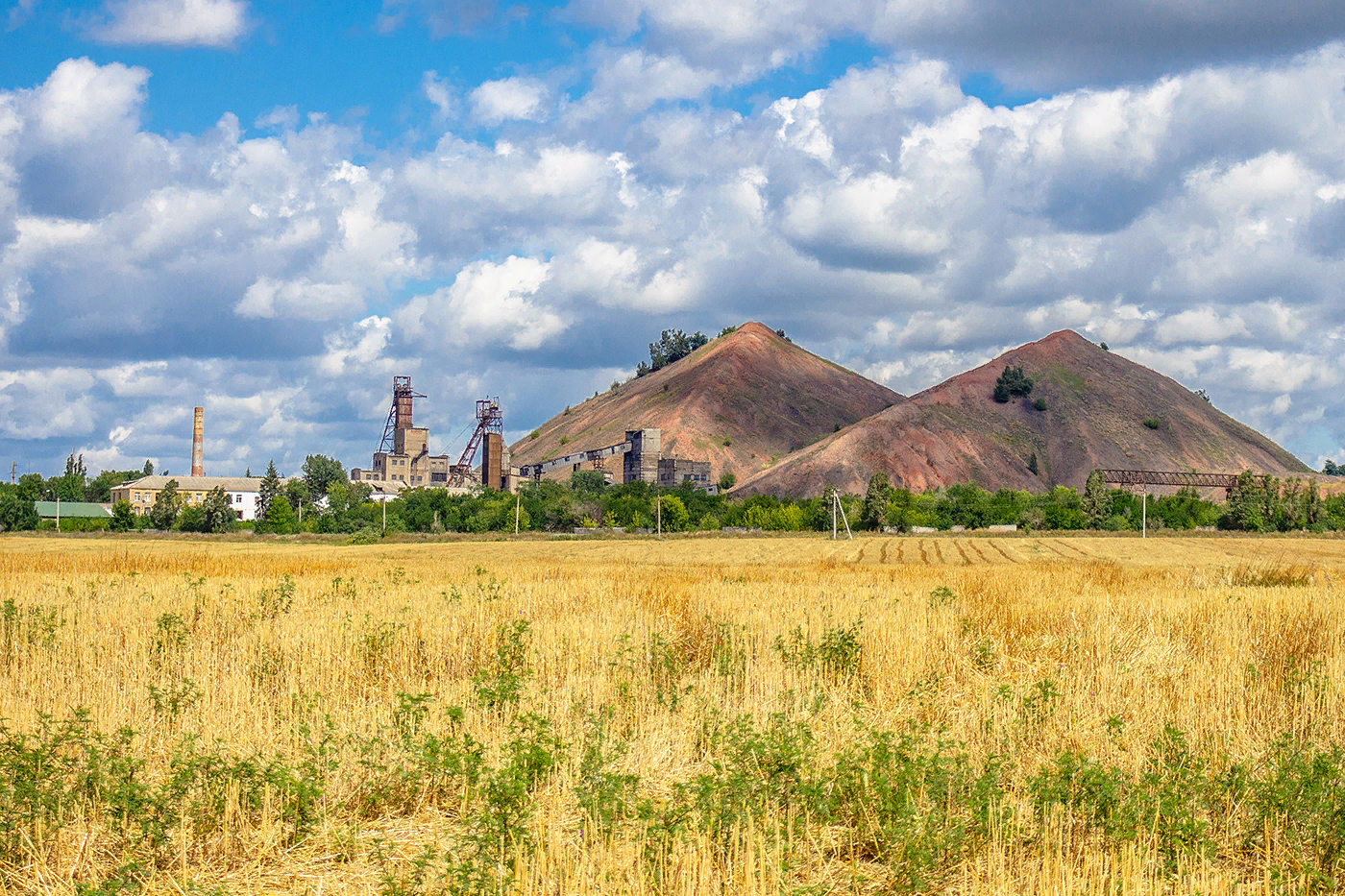 Шахтерский край
ШАХТЕРСКИЙ КРАЙ
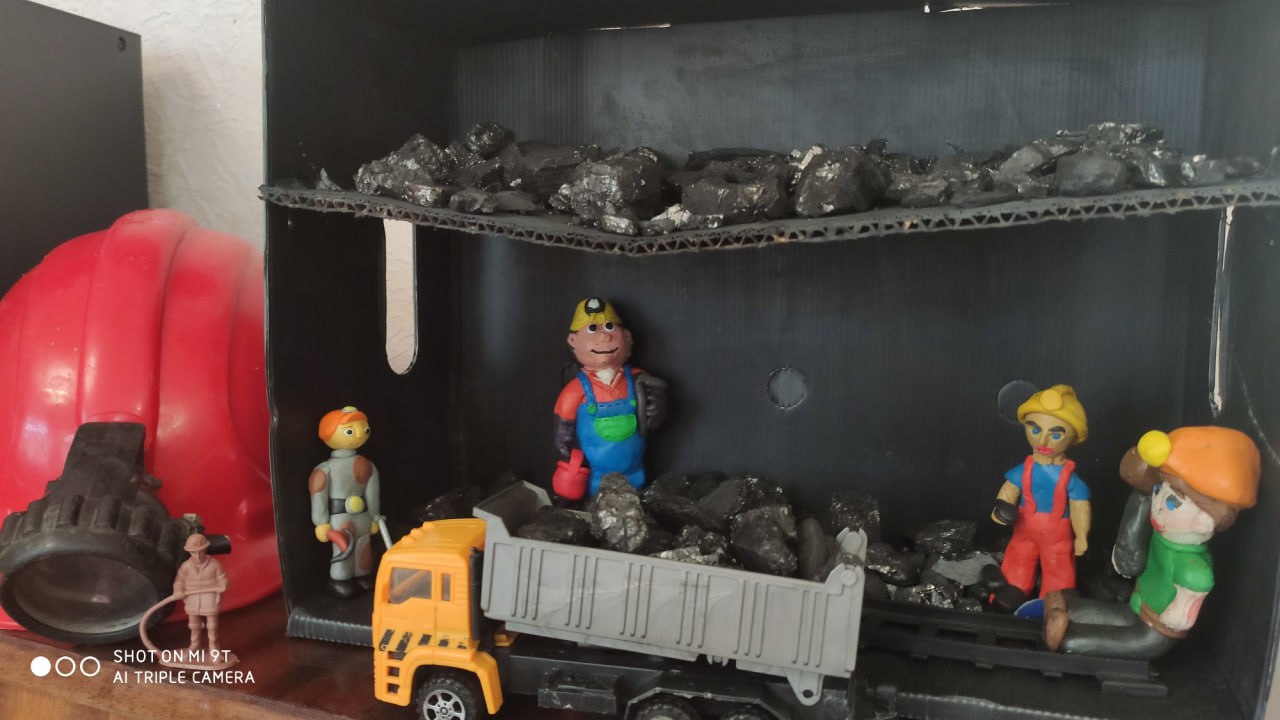